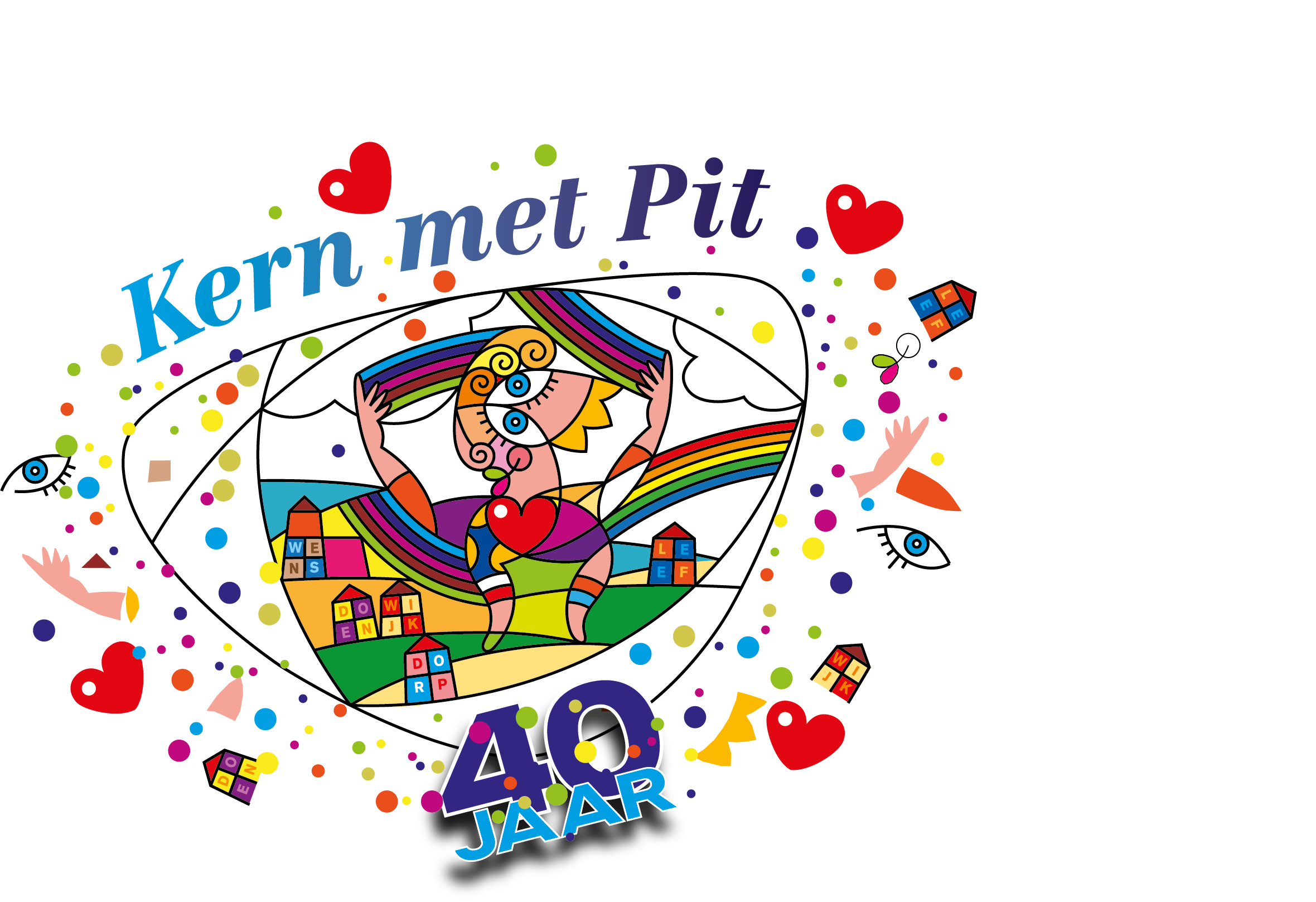 7. Meterik
Bakhuuske van mond tot mond
We hadden een droom!!
Mensen verzamelen zich rond de molen
BakhuuskeSchuurGraanveldjesBongerd
DOEN !
Plannen en keuzes maken
Najaar 2016
DOEN !en genieten!!
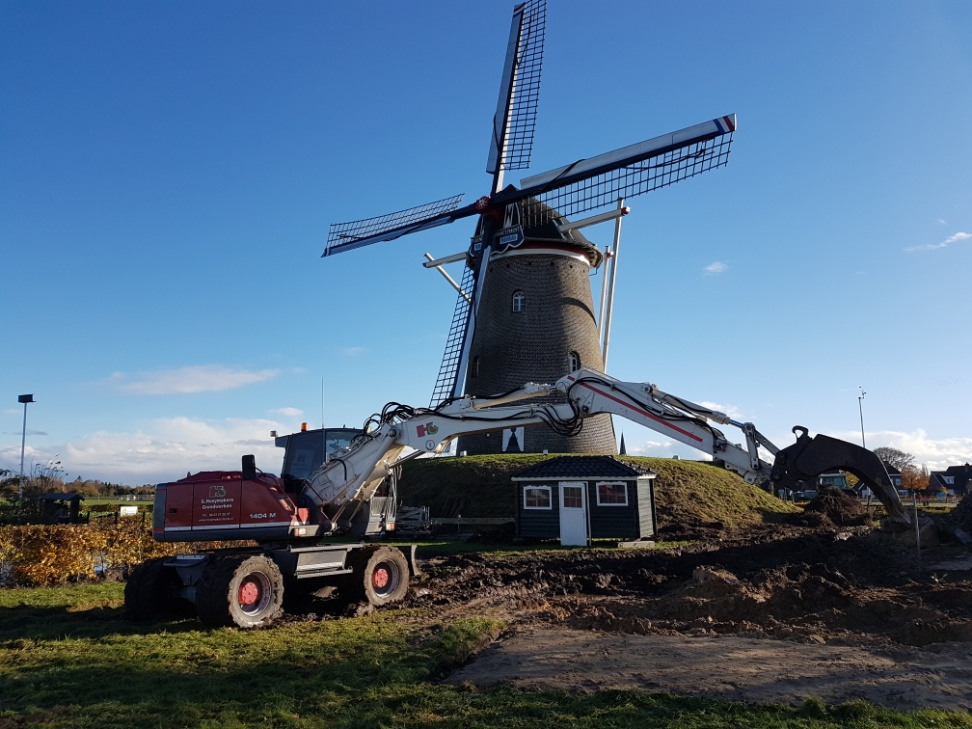 VRIJWILLIGERS
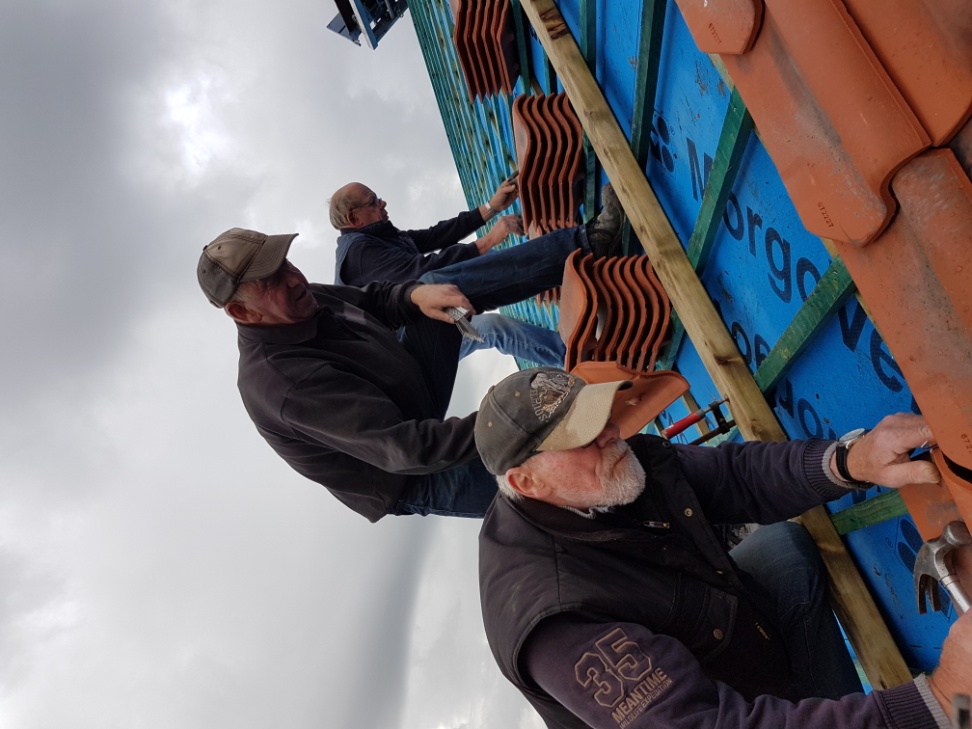 Januari 20186000 !
Vrijwilligersuren verder
Het einde nadert
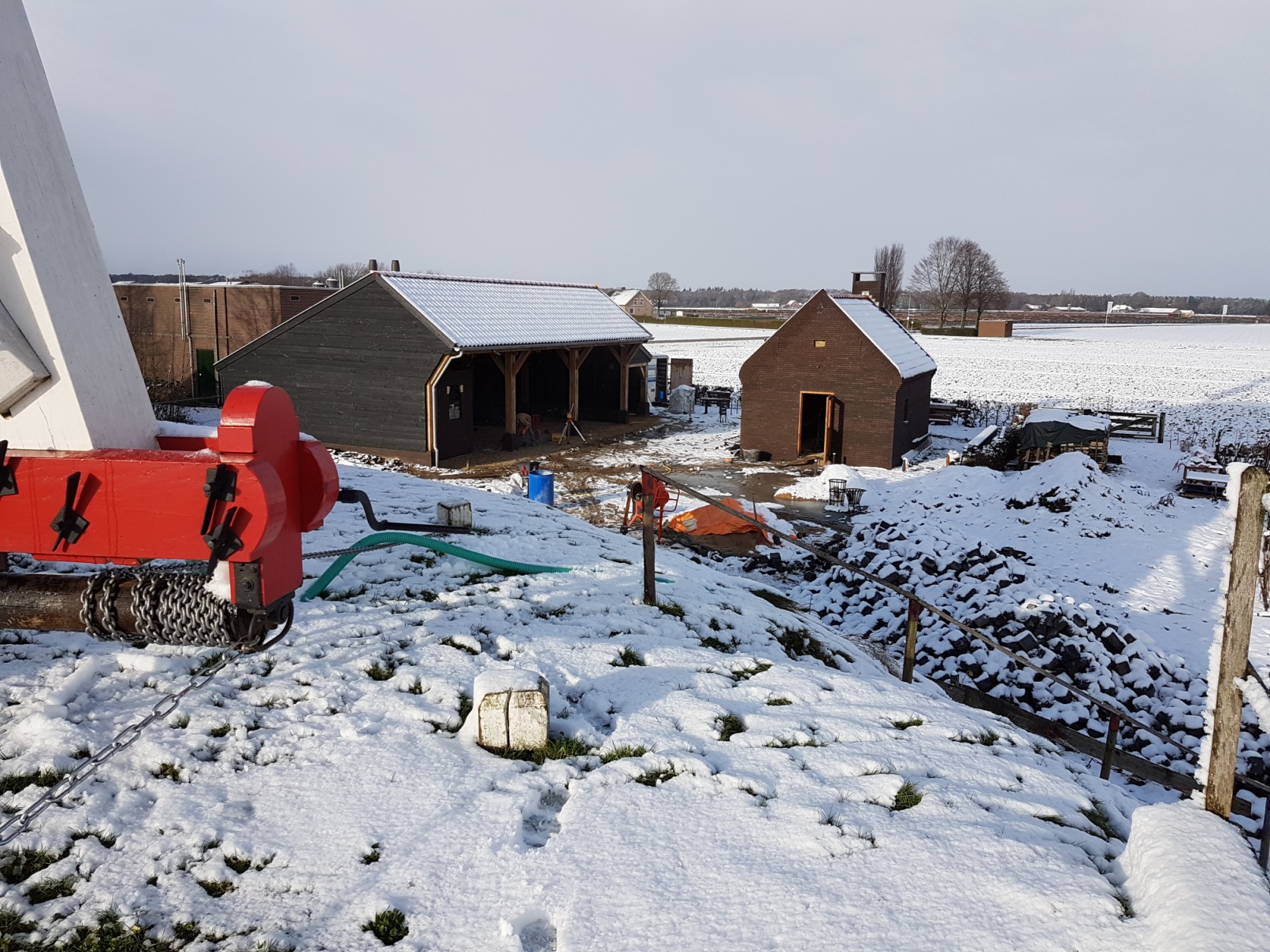 Een volgende fase breekt aan !
We hebben een DROOM!
MENSEN verzamelen zich rond de molen!!!